PrivaSeq Figure Pack
May 12, 2015
Fig 1
1
Phenotype dataset
(Public)
Genotype dataset
(Stolen/Hacked/Queried)
Phenotype-Genotype 
correlation dataset
Genotype
ID
Phenotype
ID
Phenotype 1
Phenotype 2
HIV Status
Variant 1
Variant 2
…
…
GID-1
0
1
1
PID-1
HIV+
90.3
-2.7
0.1
…
…
…
GID-2
HIV-
PID-2
2
1
0
63.5
8.6
0.5
…
…
…
…
…
…
…
…
…
…
…
…
…
GID-m
1
2
1
HIV-
50.3
5.4
-0.2
2
3
Genotype 
prediction
Predicted variant 
genotypes
HIV 
Status
Phenotype
ID
4
Variant 2
Variant 1
…
HIV+
Genotype comparison 
and matching
1
0
2
PID-1
…
HIV-
PID-2
2
2
1
…
…
…
…
…
…
…
HIV-
0
1
1
Predicted/Matched genotypes
HIV 
Status
Phenotype
ID
Genotype
ID
Variant 1
Variant 2
…
HIV+
GID-1
PID-8
0/0
1/1
1/1
…
HIV-
GID-2
PID-3
2/2
1/1
0/0
…
PID-1
HIV-
1/0
GID-3
1/0
0/2
…
GID-4
2/2
PID-1
0/0
1/1
HIV+
…
GID-5
0/1
1/1
2/1
…
…
…
…
…
…
…
[Speaker Notes: Caption: Illustration of Linking attack. (a) Phenotype dataset contains q different phenotype measurements and the HIV Status for n individuals. Genotype dataset contains the variant genotypes for m individuals. Phenotype-Genotype correlation datasets contains q phenotypes, variants, and their correlations. The attacker predicts the variant genotypes and build the predicted genotypes matrix. The attacker then links the phenotype dataset to the genotype dataset by matching the predicted genotypes to the genotype dataset. The linking reveals the HIV status for the subjects in the genotypes dataset. The phenotype, genotype IDs and HIV Status are colored to illustrate how the linking combines the entries in the two datasets. Some of the genotype IDs are not linked to any phenotype. These are indicated with pattern filled rows.]
Fig 2
(a)
Extremity based
joint distribution
Simplified extremity based
joint distribution
High
Positive 
extremity
(Genotype: 2)
Expression
Negative 
extremity.
(Genotype: 0)
Low
1
2
1
2
0
1
2
0
0
Probability
Probability
Genotype
Genotype
Genotype
0
1
(b)
Step 1
Step 2
Step 3
Gender, Population, Age
Prediction
methodology
G-P
correlation
dataset
Auxiliary information
Genotype prediction
Linking
Selection
Minimum Distance between Predicted and Individual Genotypes
Maximum a Posteriori Genotype
Absolute Value of Correlation
[Speaker Notes: Caption: Extremity based genotype prediction and extremity based linking attack (a) Figure illustrates the extremity based genotype prediction. The joint distribution of expression levels and genotypes is shown on left. Given the relation between expression and genotypes, the lower expression levels (Labelled with “Negative Extremity” shown in red ellipse on left) are assigned the genotype “TT” and higher expression levels (Labelled with “Positive Extremity” shown in green ellipse on left) are assigned the genotype “CC”. The extremity value 0 is indicated with the dashed grey line which is the midpoint between the highest and lowest expression levels. The heterozygous genotype (TC) is shaded with grey to indicate that it is not used in the genotype prediction.]
Fig 3
(a)
…
Frequency
Frequency
Frequency
0
1
2
0
1
2
0
1
2
=
=
=
(b)
Joint expression
genotype distribution
2
Frequency
1
Frequency
0
1
2
0
Genotype
Compute 
entropy
[Speaker Notes: Caption: (a) Assuming that the genotypes are independent, ICI can be decomposed as summation of ICI from each variant genotype. (b) In the case of high predictability, the conditional entropy is close to 0 (very small randomness left in the genotype distribution). Taking the exponential of negative of the entropy converts the entropy to average probability of correct prediction of the genotype, which is close 1, indicating high predictability]
Fig 3
…
Frequency
Frequency
Frequency
0
1
2
0
1
2
0
1
2
Compute
genotype 
distribution
Joint expression
genotype distribution
Frequency
2
1
Frequency
0
1
2
0
Genotype
Compute 
entropy
[Speaker Notes: Caption: (a) Assuming that the genotypes are independent, ICI can be decomposed as summation of ICI from each variant genotype. (b) In the case of high predictability, the conditional entropy is close to 0 (very small randomness left in the genotype distribution). Taking the exponential of negative of the entropy converts the entropy to average probability of correct prediction of the genotype, which is close 1, indicating high predictability]
Fig 4
(a)
(b)
Colors by major allele frequency
Colors by absolute correlation
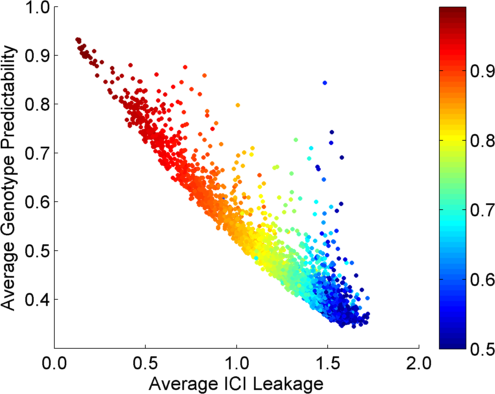 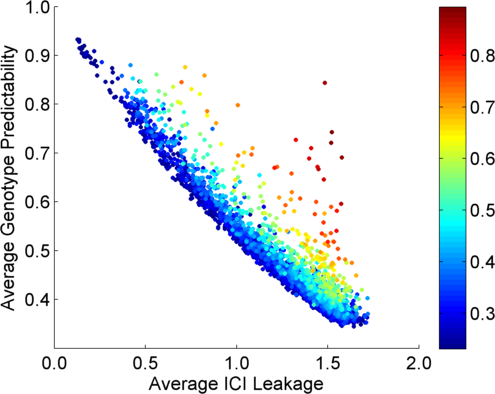 Absolute Correlation
Major Allele Frequency
(d)
(c)
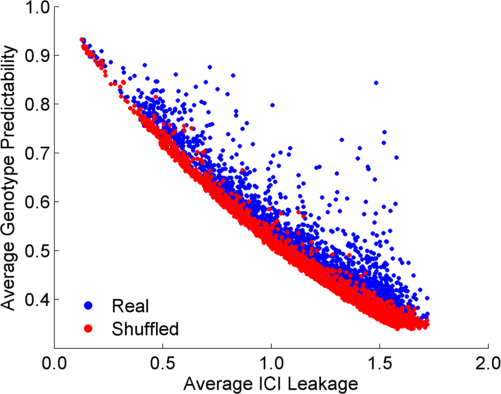 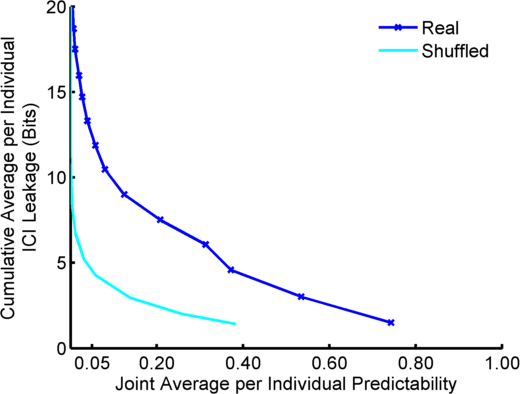 Best 5 eQTLs
Best 4 eQTLs
Best 3 eQTLs
Best 2 eQTLs
Best eQTL
[Speaker Notes: Caption: (b) Plots show, for each, eQTL the information leakage (x-axis) versus correct genotype predictability (y-axis). For each eQTL, the estimated ICI leakage and genotype predictability are plotted. Each eQTL’s point is colored with respect to the major allele frequency (left) and with respect to absolute correlation of the eQTL (right).]
Fig 5
(a)
(b)
Exact joint distribution based linking
with all genotypes
Extremity based linking with 
all genotypes
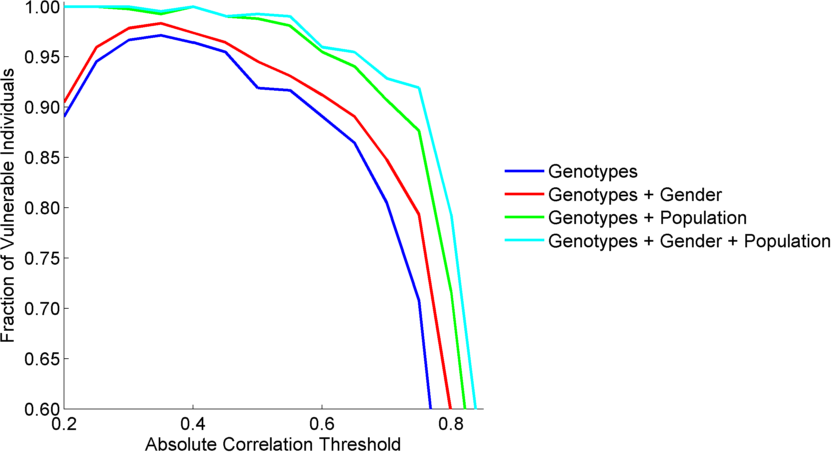 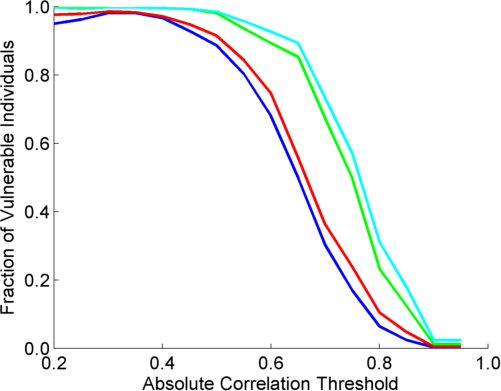 (c)
(d)
Extremity based linking with 
homozygous genotypes
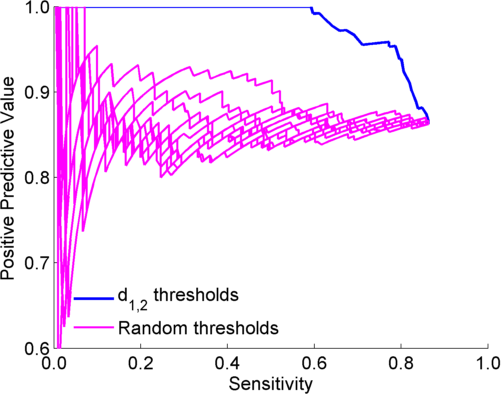 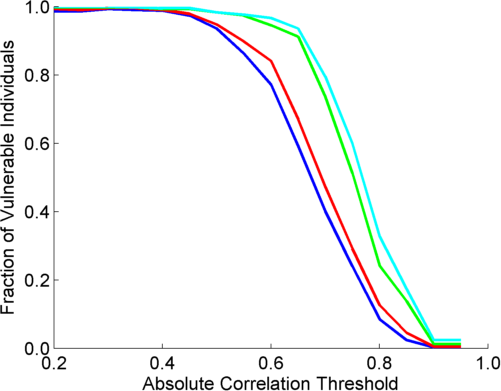 [Speaker Notes: Caption: The fraction of vulnerable individuals with MAP genotype prediction. X-axis shows the absolute correlation threshold used to select eQTLs. Y-axis shows the fraction of vulnerable individuals. At correlation threshold of 0.35, the fraction is maximized, as indicated by the dashed yellow line. The red, green, and cyan lines show the fraction of vulnerable individuals when gender, population, and gender and population information, respectively, are available as auxiliary information.]
Supplementary Figures
Fig S1
(b)
(a)
“Detection of a genome in a mixture” 
Attacks (Homer et al, Im et al)
Linking attacks
(Schadt et al, Extremity attack)
Sensitive Phenotypes
“Predicting”
Phenotypes
Genotype
Dataset
QTL Study
Statistics 
---------------------
Population Genotyping
Study
Statistics
Genotype
Prediction
Predicted 
Genotypes
Sensitive Phenotypes
IDs
Genotypes
Statistical 
Testing
Reference 
Population
Allele
Frequencies
Genotype
Linking
Study
Membership
Status (0/1)
Genotype 
Dataset
Sensitive Phenotypes
Predicted 
Genotypes
IDs
Genotypes
[Speaker Notes: Caption: Schematic comparison of Linking attacks (Left) and detection of a genome in a mixture attacks (Right). Each box in the figure represents a dataset in the form of a matrix. Multiple boxes next to each other correspond to concatenation of matrices. Linking attacks aim at linking genotype and phenotype datasets. The phenotype datasets contain both “predicting” phenotypes and other phenotypes, some of which can be sensitive. The attacker first predict genotypes for each of the predicting phenotype. The predicted genotypes are then compared with the genotypes in the genotype dataset. After the linking, all the datasets are concatenated where the identifiers can be matched to the sensitive phenotypes. Different colors indicate how the linking merges different information. The detection of a genome in a mixture attacks start with a genotype dataset. The attacker gets access to the statistics of a GWAS or genotyping dataset (for example, correlation coefficients or allele frequencies). Then the attacker generates a statistic and tests it against that of a reference population. The testing result can be converted into the study membership indicator (attended/not attended) which shows whether the tested individual was in the study cohort or not.]
Fig S2
Genotype matrix
eQTL dataset
1
2
0
Expression matrix
[Speaker Notes: Caption: (b) Illustration of the expression and genotype datasets. Variant genotype dataset contains the genotypes for q eQTL variants for n_v individuals. J^th entry for k^th eQTL is denoted by v_k,j. Similarly, the expression dataset contains the expression levels for q genes. The k^th expression level for j^th individual is denoted by e_k,j. The variant genotypes for k^th variant is distributed over samples with distribution specified by the random variable V_k. Likewise, the expression levels for k^th  gene is distributed per random variable E_k. These random variables are correlated with each other with correlation coefficient, denoted by \rho(E_k, V_k) (bottom).]
Fig S3
Phenotype 1             Variant 1
Phenotype 1             Variant 1
(b)
(a)
Phenotype 2             Variant 2
Phenotype 2             Variant 2
Phenotype
Measurements for Individual j
Vulnerable individual
Sort P-G correlations in decreasing order
Non-vulnerable individual
Select the top variants to predict
Predict the Genotypes for
Individual j
…
Increasing fraction of individuals with mispredicted genotypes
Increasing number of potentially
characterizeable individuals
Decreasing phenotype-genotype 
correlation and predictability
…
Joint Predictability of Genotypes:
…
Individual Characterizing Information:
Decreasing Phenotype-Genotype 
Correlation and Predictability
(c)
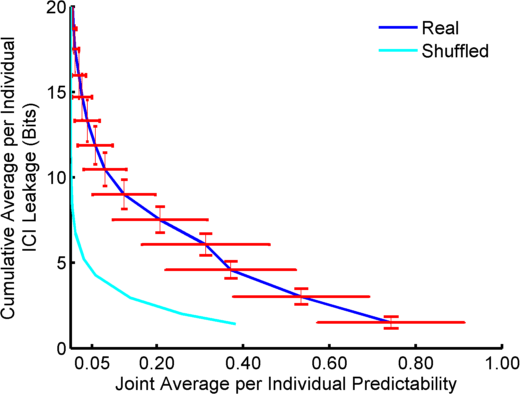 …
[Speaker Notes: Caption: Quantification of ICI and correct genotype predictability (a) Adversary’s genotype prediction strategy. The phenotype-genotype correlations \rho_1, \rho_2,… are sorted with respect to decreasing absolute correlation, as shown on each line. For a selected set of n variants, the genotypes are predicted using the phenotypes. As n increases (traversing down the list) the number of potentially characterizable individuals (represented with red) increase. The fraction of characterizable individuals, however, decrease. The green and  red individuals on the right represent the vulnerable and non-vulnerable individuals, respectively.]
Fig S4
(a)
(b)
Posterior:
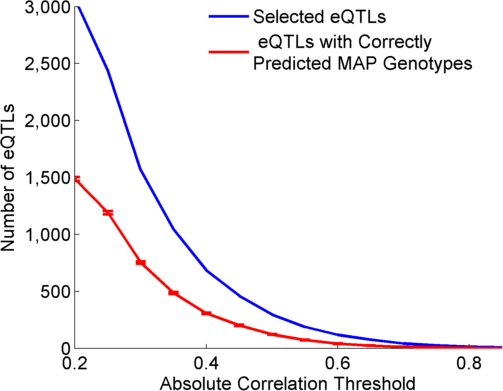 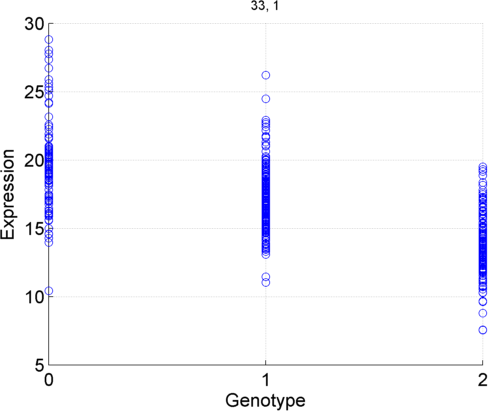 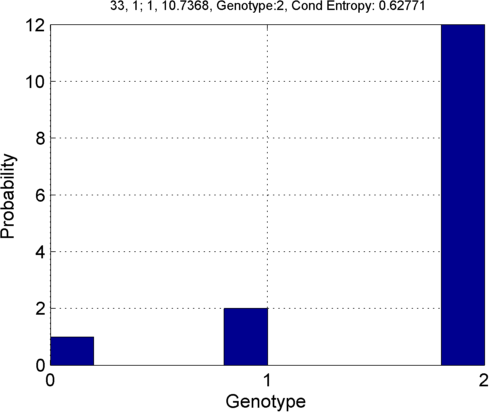 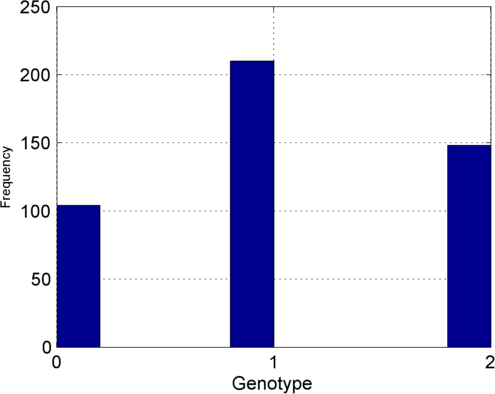 [Speaker Notes: Caption: Illustration of prior, joint, and posterior distribution of genotypes and expression levels. Leftmost figure shows the distribution of genotypes over the sample set, which is labelled as the prior distribution. Middle figure shows the joint distribution of genotypes and expression levels. Notice that there is a significant negative correlation between genotype values and the expression levels. Rightmost figure shows the posterior distribution of genotypes given that the gene expression level is 10. The posterior distribution has a maximum at genotype 2, which is indicated by a star.]
Fig S5
(b)
(a)
1
2
1
2
0
0
(c)
(d)
1
2
0
0
1
2
(e)
1
0
2
Fig S6
(a)
(b)
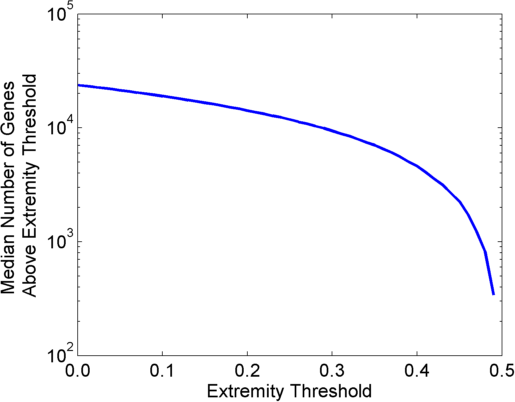 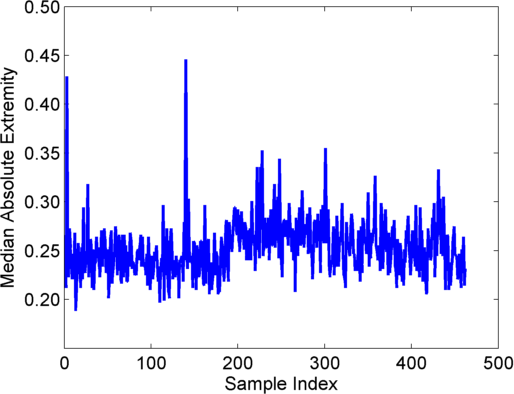 (c)
(d)
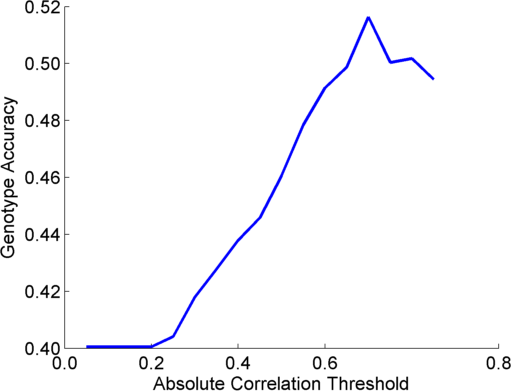 Linking Accuracy
[Speaker Notes: Caption: The median absolute gene expression extremity statistics over 462 individuals in GEUVADIS dataset. (a) For each individual, the extremity is computed over all the genes (23,662 genes) reported in the expression dataset. The median of the absolute value of the extremity is plotted. X-axis shows the sample index and y-axis shows the extremity. The absolute median extremity fluctuates around 0.25, which is exactly the mid point between minimum and maximum values of absolute extremity. (b) For each individual, we count the number of genes above the extremity threshold. The plot shows the extremity threshold versus the median number of genes (over 462 individuals) above the extremity threshold. Around half of the genes (indicated by dashed yellow lines) have higher than almost 0.3 extremity on average over the individuals. Also, around median number of 1000 genes over the samples have higher than 0.45 extremity (indicated by dashed red lines).]
Fig S7
1
Genes
Positive extreme expression
HIV
Status
M6PR
HIST3
RAB
DNAJC3
ABCB1
RNF5
PID
Negative extreme expression
Non-Extreme expression
Phenotype Dataset
…
…
…
…
…
…
…
…
PID-a
PID-b
PID-c
…
…
…
…
…
…
…
…
eQTL dataset
rs7274244
ABCB1
Genotype
prediction
rs6052708
RAB
HIST3
rs8122783
M6PR
rs12479581
RNF5
rs6053462
DNAJC3
rs6077023
2
3
Genotype dataset + linkings
SNPs
HIV
Status
PID
rs12479581
rs7274244
rs6052708
rs8122783
rs6053462
rs6077023
Name
rs12479581
rs7274244
rs6052708
rs8122783
rs6053462
rs6077023
Genotype Predictions
…
…
…
…
…
…
…
…
…
…
…
…
…
…
…
PID-a
Bob
PID-b
Alice
PID-c
John
…
…
…
…
…
…
…
…
…
…
…
…
…
…
…
PID-k
…
…
…
…
…
…
…
…
Correct genotype predictions
Incorrect/Unavailable genotype 
prediction
[Speaker Notes: Caption: A representative example of extremity based linking. The phenotype dataset (Consisting of gene expression levels for 6 genes) are shown above. Each phenotype measurement is represented by blue (negative extreme), yellow (positive extreme), or grey (non-extreme) dots. Based on the extremity of phenotypes, the attacker performs prediction of genotypes, which are shown below. He/she uses the eQTL dataset (with genes and SNPs). Blue and brown triangles correspond to the correct genotype predictions. The grey crosses correspond to the incorrect or unavailable genotype predictions. The attacker finally performs linking of the individuals to the genotype dataset by comparing the predicted genotypes to the genotype dataset. The attacker links the predicted genotypes to the genotype datasets, where 3 individuals (Bob, Alice, and John) are highlighted. The attacker can link Bob and John by matching them to their genotypes. The correct prediction of rs7274244 (in yellow dashed rectangle) enables the attacker to distinguish between correct entries and reveal both of their disease status as positive. For Alice, the predicted genotypes are equally matching at two entries; PID-b and PID-k (with negative and positive disease status) thus the attacker cannot exactly reveal Alice’s disease status.]
Fig S8
Phenotype Dataset
Predicted Genotypes
Genotype 
Prediction
j
Genotype 
Distance
Computation
Sort
Distances
a
b
Genotype Dataset
Genotype
Distances
Sorted
Distances
Fig S9: [[Make extremity thresholded figure]]
(a)
(c)
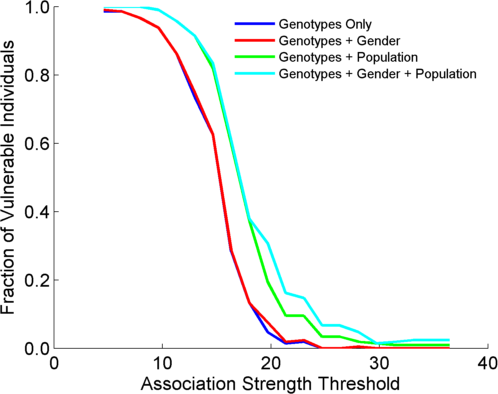 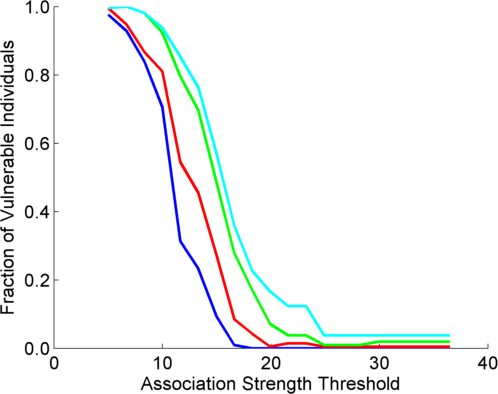 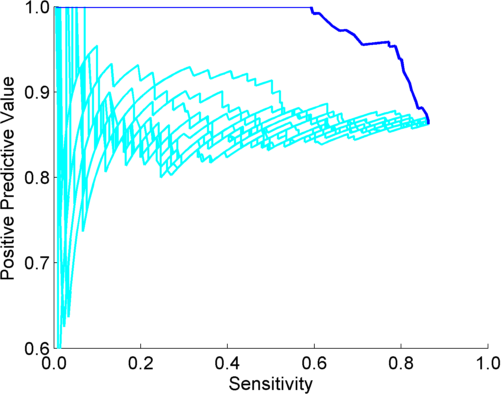 (b)
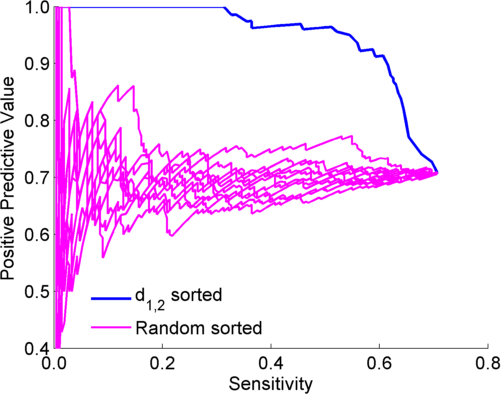 (d)
[Speaker Notes: Caption: The vulnerable individual fraction statistics for simulated genotypes dataset. (7a) The fraction of vulnerable individuals. (7b) The sensitivity versus positive predictive value. The plot is for the eQTL selection at association strength 9.9, as indicated by the yellow dashed line in (a), where the vulnerable fraction is around 70%. The dashed grey line show the 95% PPV level, where the sensitivity is around 52%. The cyan plots show the sensitivity-PPV plot for 10 randomized rankings of the data for comparison.]
Fig S10
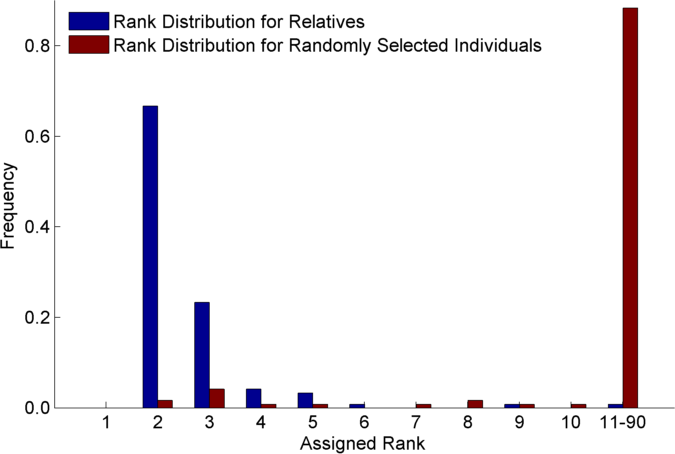 [Speaker Notes: Caption: The distribution of linking ranks (in genotype comparison) of close relatives on 30 trios from HAPMAP project. The blue plot shows the distribution of ranks assigned to close relatives (child-mother or child-father relations) excluding the self ranks of the individual being linked. Red plot shows, as a control, the same distribution for randomly selected individuals for each individual being linked. The ranks for close relatives are much smaller, indicating that they are scored much higher than random individuals.]
Fig S11
ICI
QTL Discovery
Phenotype
dataset
Leakage vs predictability quantification
Risk assessment
Significant 
quantitative
trait loci
QTL identification
Joint Genotyping
And Phenotyping
Section 2.2
Genotype
dataset
External
QTL databases
Application of 
3-step
linking attacks
Risk assessment
Sections 2.3, 2.4
Linking 
Accuracy
QTL Selection
Table S1abc: Per population and per tissue stratification
(a)
eQTLs trained on
eQTLs tested on
(b)
eQTLs trained on
(c)
[Speaker Notes: Caption: Linking accuracy of extremity based linking attack using the eQTLs are identified in different populations and different tissues. (a) The table shows the linking accuracies (for populations shown in the rows) when the eQTLs that are identified using data (indicated in each column) from different populations. (b) The linking accuracy of individuals in GEUVADIS project when eQTLs identified from different tissues are used in linking.]